Cvičení č. 4
Z4107 Vybrané kapitoly městského a regionálního plánování

26. 10. 2017
FG3V
City marketing
Vůbec „existovat“
Konkurence mezi městy
Občané, turisté, investoři…

Marketing jako koncept - změny ve způsobu myšlení konkrétních měst
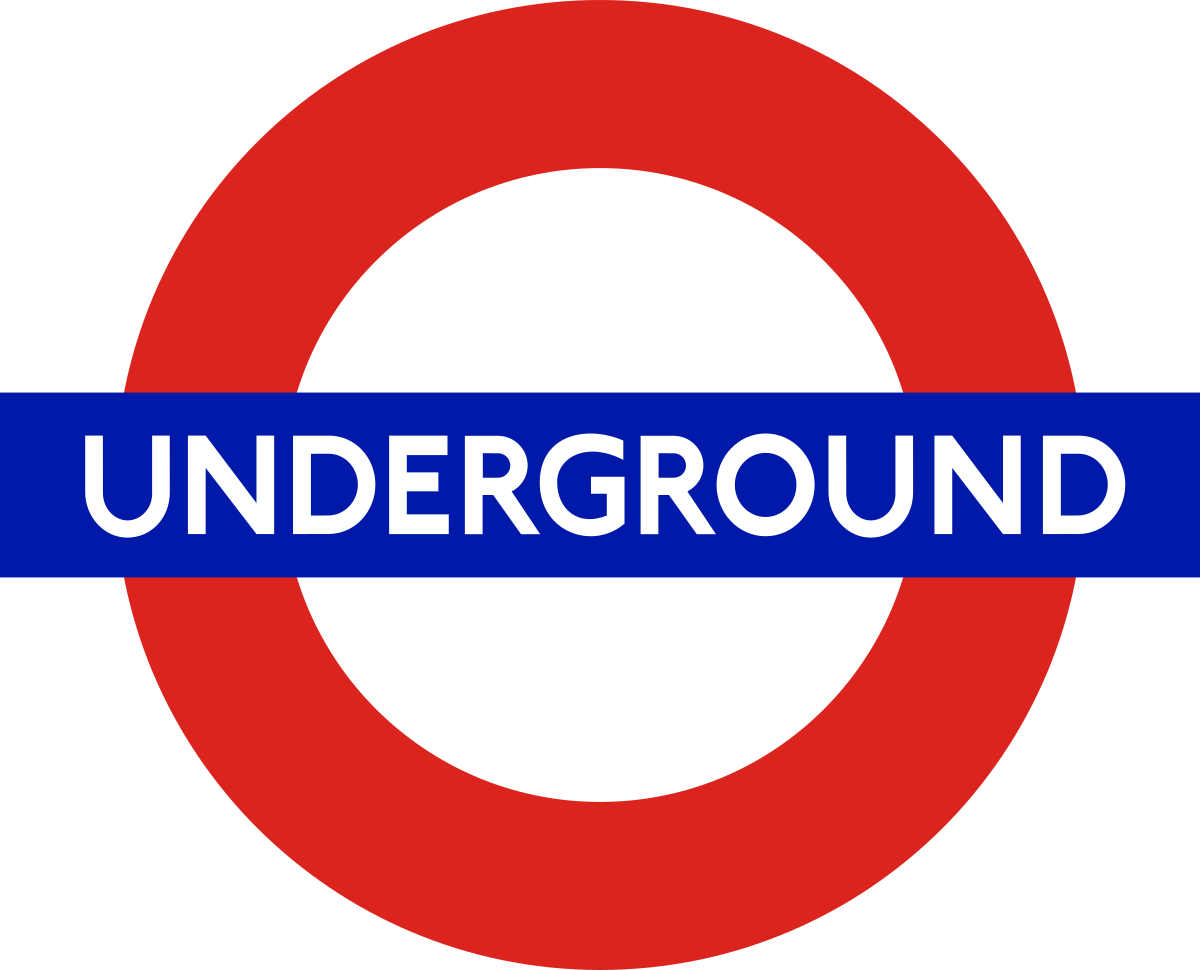 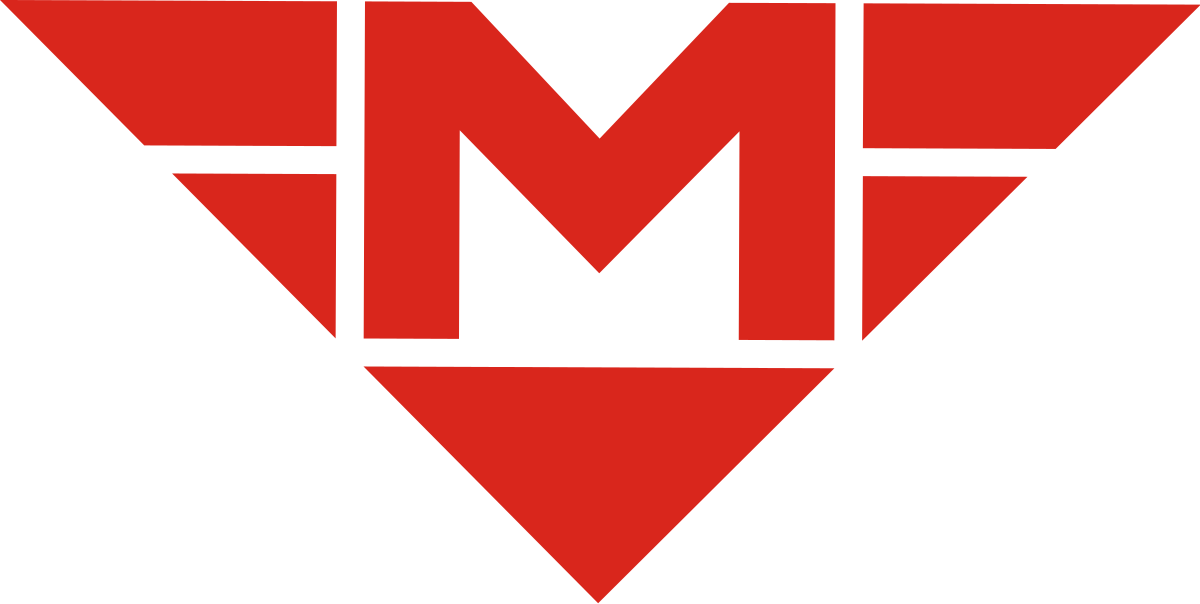 Videoklipy
Brno
https://www.youtube.com/watch?v=weGmWanNkmU&feature=youtu.be
https://www.youtube.com/watch?v=XnYcatajyOw
https://www.youtube.com/watch?v=zwvKaz_a6IQ
https://www.youtube.com/watch?v=a6dONo1w8kI
Brno jinak
https://youtu.be/rYHwyZuaQAE
Náchod
https://youtu.be/Rh4J0VduzF8
https://1gr.cz/fotky/idnes/16/121/org/JB67c3a1_2.jpg 
Londýn
https://youtu.be/ecCQu2ZTwxE
Zadání cvičení
City marketing
Ve dvojicích

Scénář k videoklipu (videoklip)
Jiné město než Brno
Může být i evropské, světové
Ne vesnice typu „máme to tady moc pěkné celkově“
Zdůraznit na koho je videoklip mířen (kdo má přijet)
Zadání cvičení
Rozsah 1-2 A4 
Odevzdání do 9. 11. (včetně)
Dotazy?
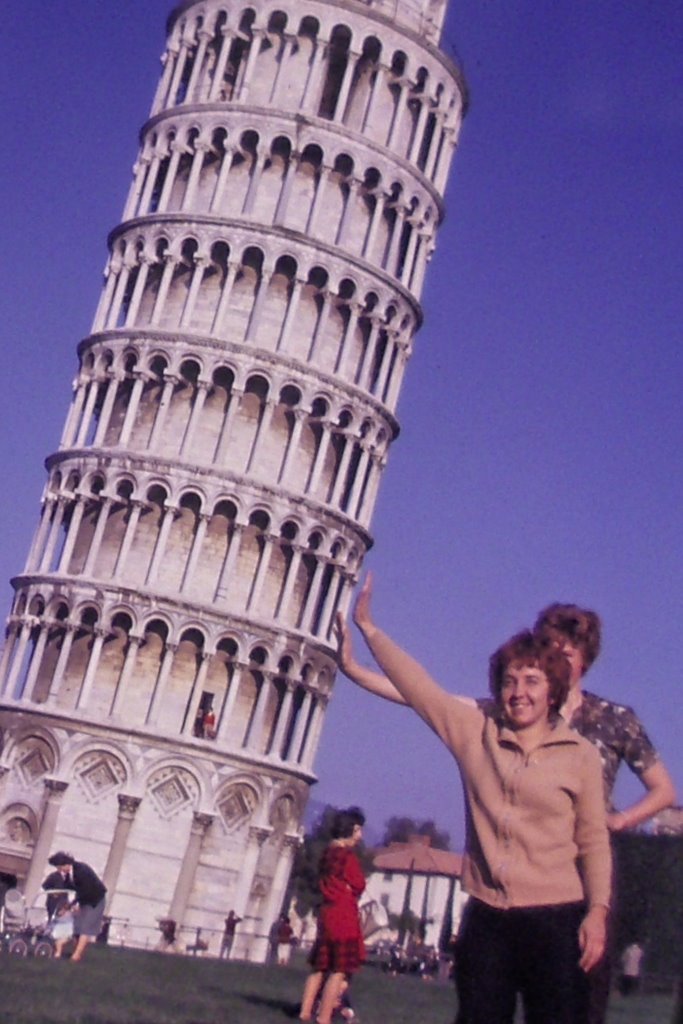 Díky za pozornost 
Zdroje
https://praha.idnes.cz/dpp-chce-dostat-logo-metra-do-podvedomi-lidi-feu-/praha-zpravy.aspx?c=A140507_120202_praha-zpravy_bur
https://upload.wikimedia.org/wikipedia/commons/thumb/0/0e/Prag_Metro_Logo.svg/1200px-Prag_Metro_Logo.svg.png
https://upload.wikimedia.org/wikipedia/commons/thumb/4/41/Underground.svg/1200px-Underground.svg.png
http://static.panoramio.com/photos/large/6484426.jpg